Aetna Better Health of Michigan Lakeland Care Network Payor Conference October 19, 2022
Aetna Medicaid
ABH-MI Provider Experience Team
Patricia Pogodzinski - Provider Relations Representative
Lawrence Hayes- SR. MGR, Provider Relations 
Timothy Burns,  Executive Director, Network Medicaid
Member Eligibility / Member Identification Cards
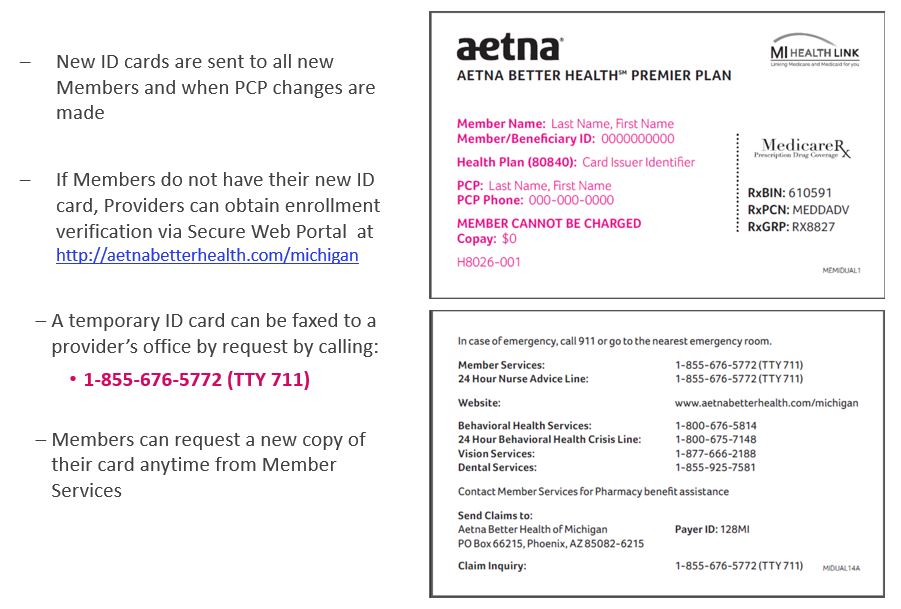 You can verify member eligibility, PCP assignment, benefits, co-pays/deductibles by:
Using the State CHAMPS system accessed at www.michigan.gov/medicaidproviders
Provider portal 
https://www.aetnabetterhealth.com/michigan/providers/portal
https://Availity.com
Aetna Better Health of Michigan Website
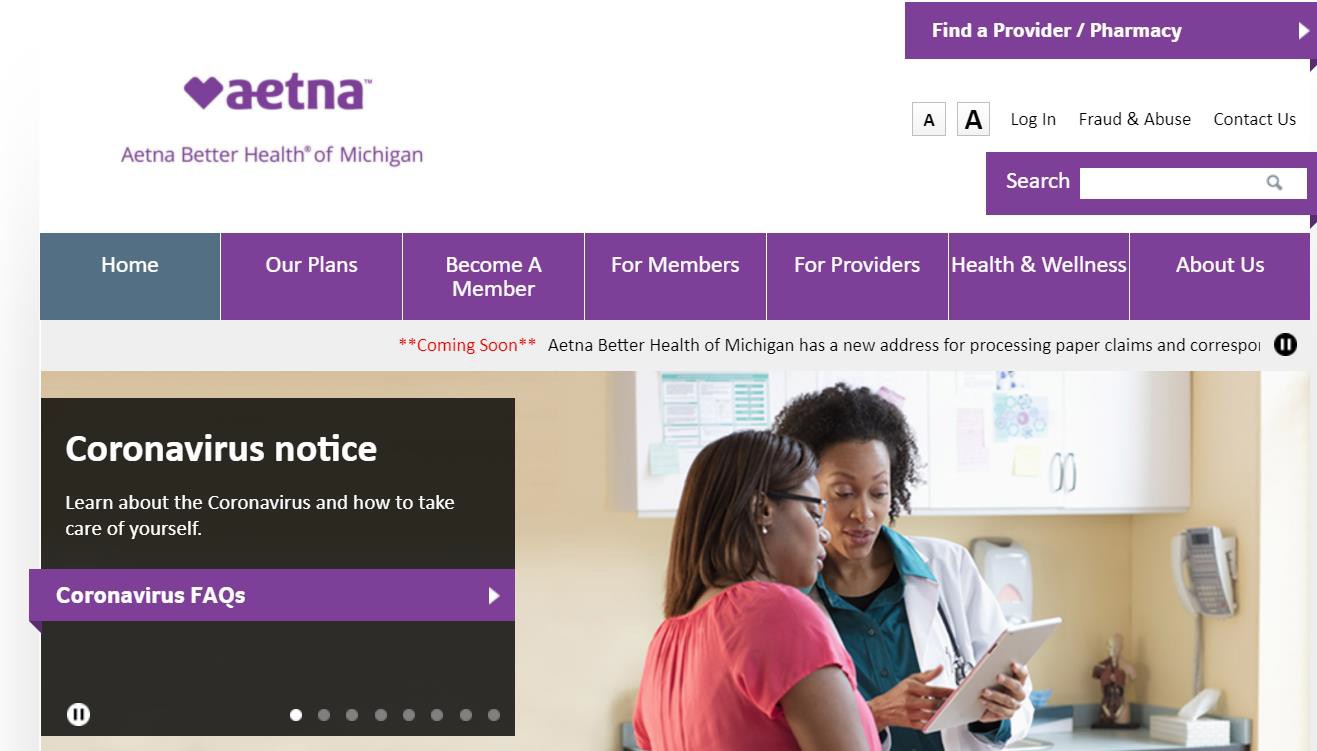 Providers can access the Aetna Better Health of Michigan  website at AetnaBetterHealth.com/Michigan 

There you'll find tools and resources to make doing  business with Aetna quick and simple. We've listed a few  of the tools and resources found on the "For Providers"  tab below:
Provider Directory
Provider Manual
Notifications and Newsletters
Authorizations
Document Library
Pharmacy
Practice Guidelines/Screening Tools
Provider Education
Secure Provider Portal
HEDIS
4
©2022 Aetna Inc.
Secure Provider Portal Registration
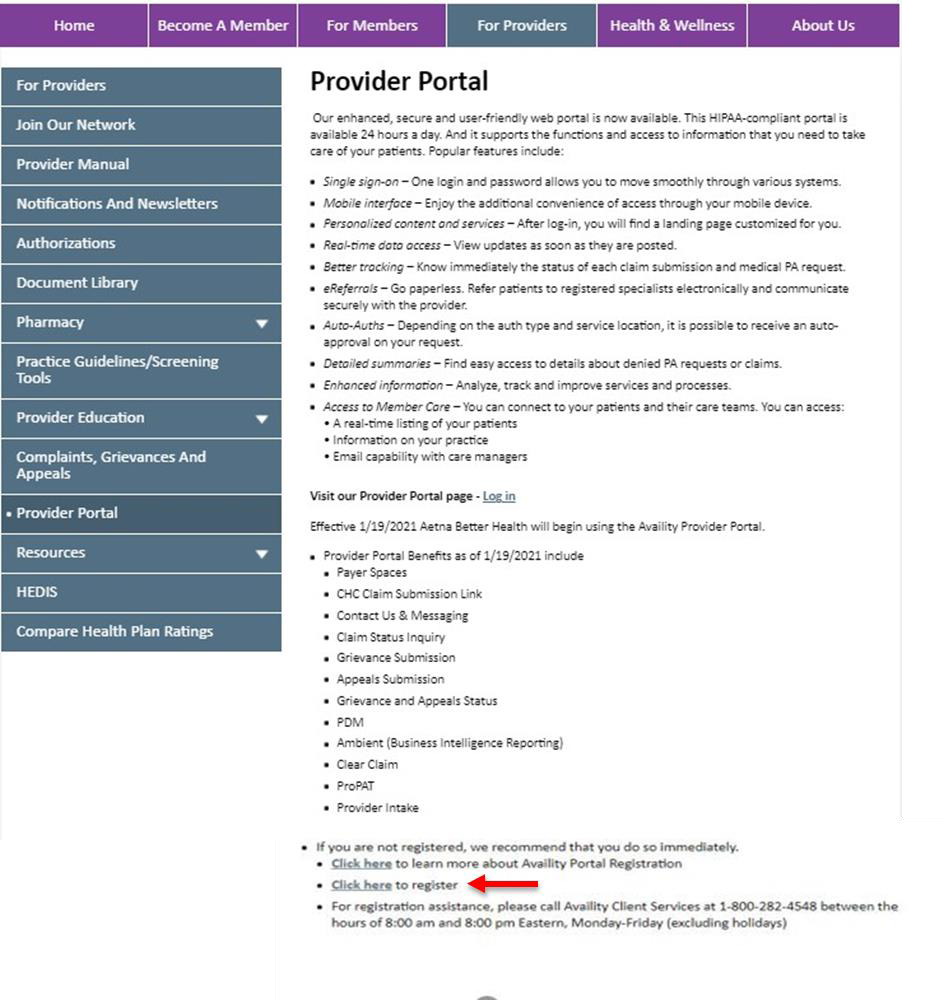 To register for access to the secure provider portal  on Availity, simply  follow these four easy steps:
Select the For Providers tab on the navigation bar at the  top of our website.
1
Select Portalfrom the menu on the left side of your  screen.
2
Scroll to the bottom of the page and select Click here  to register and follow the on screen prompts to  complete your registration.
3
Once logged into the Availity homepage, go to Payer  Spaces on the navigation bar. Select Aetna Better  Health from your payer list to access all available  transactions and features.
4
5
©2022 Aetna Inc.
Secure Provider Portal Tools and Resources
Availity Provider Portal benefits include:
Payer Spaces
Claim Submission and Status transactions
Contact Us & Messaging
Grievance and Appeals transactions
PDM
Eligibility and benefits inquiries
Enhanced Grievance & Appeals transactions
Panel roster
Ambient (Business Intelligence Reporting)
Clear Claim
Prior Authorizations tools
Provider Intake
Dynamo (Case Management)
View EOB
Remittance viewer
For registration assistance, call Availity Client Services at 1-800-282-4548 between the hours of 8 AM and 8 PM  Eastern, Monday-Friday (excluding holidays)

For access to the following features, please continue to use the Aetna Better Health of Michigan provider portal  until they transition to the secure providerportal on Availity:

Remit PDF
Provider Portal Registration Form
Provider Portal Instructions
6
©2022 Aetna Inc.
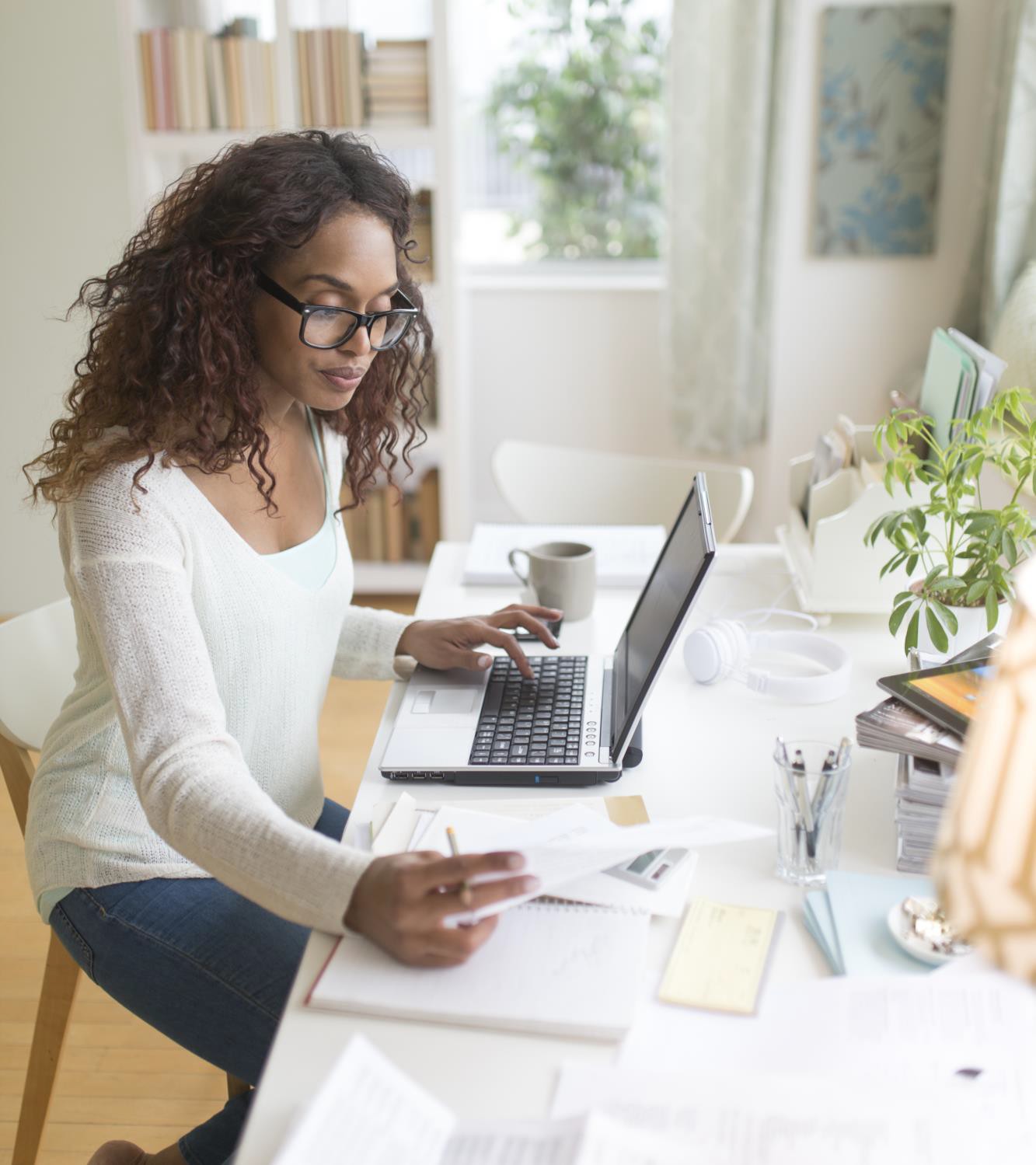 Claim Submission
Timely Filing
Our timely filing limitations are as follows:
New Claim Submissions – Claims must be filed on a  valid claim form within 365 days from the date service
Providers have 365 days from the date of the  remittance advice to submit a Coordination of Benefits  (COB) Claim.
Claim Resubmission – Claim resubmissions must be  filed within 180 days from the date of payment or  denial. (Please submit any additional documentation  that may effectuate a different outcome or decision.)

Providers have 180 days from the original denial for  appeals and reconsiderations.
20	©2020 Aetna Inc.
How to File A Claim
Electronic Claims Submissions: Change Health (Emdeon) is the EDI vendor we use Medicare and Medicaid

Paper Claims Submissions:	Send the appropriate claim forms to the address below following timely file/billing
guidelines found in the Provider Manuals.
Payer ID: 128MI
Aetna Better Health of Michigan
P.O. Box 982963
EL Paso, TX 79998-2963
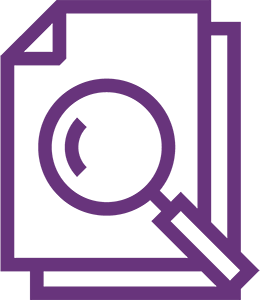 Check Claim Status
You can contact Claims  Inquiry/Claims  Research  Phone: 1-866-316-3784
Provider Portal: AetnaBetterHealth-Michigan.Aetna.com
Providers can access the provider portal through a link on the public website at AetnaBetterHealth.com/Michigan
8
©2022 Aetna Inc.
Remittance advice
Remittance advices are located within the Aetna Better Health of Michigan new provider portal
AetnaBetterHealth.com/Michigan

Electronic Remittance Advice (ERA) are available via your electronic vendor/clearinghouse, if applicable

Claims and remit information will remain available on our provider portal for up to three (3) years

Enrollment Options for EFT/ERA

Online via our Secure Web Portal AetnaBetterHealth.com/Michigan

Call Provider Relations at 1-866-314-3784
9
©2022 Aetna Inc.
Claim Resubmissions and Reconsiderations
Resubmitted claims must be submitted as a New Claim and can be submitted electronically

Label all corrected claims as “Corrected Claim” on the claim form

Submit all claim lines, not just the line being corrected

Send paper claims for reconsideration with attached documentation to:

Aetna Better Health of Michigan
P.O. Box 982963
EL Paso, TX 79998-2963

Please download and use the Participating Provider Dispute Form on our website AetnaBetterHealth.com/Michigan
10
©2022 Aetna Inc.
Information Required for Prior Authorization Review & Medical Review
Name, date of birth, and identification number of the member
PCP or treating practitioner
Name, address, phone and fax number and signature, if applicable, of the referring  practitioner or provider

Name, address, phone and fax number of the consulting practitioner or provider

Current, applicable codes, which may include:
(CPT)
(ICD-10)
(HCPCS) codes
(NDC)
Problem/diagnosis, including the ICD-10
Reason for the referral

Presentation of supporting objective clinical information, such as clinical notes, clinical  notes, comorbidities, complications, progress of treatment, psychosocial situation,  home environment,  laboratory and imaging studies, and treatment dates, as  applicable for the request.

All clinical information must be submitted with the original request.
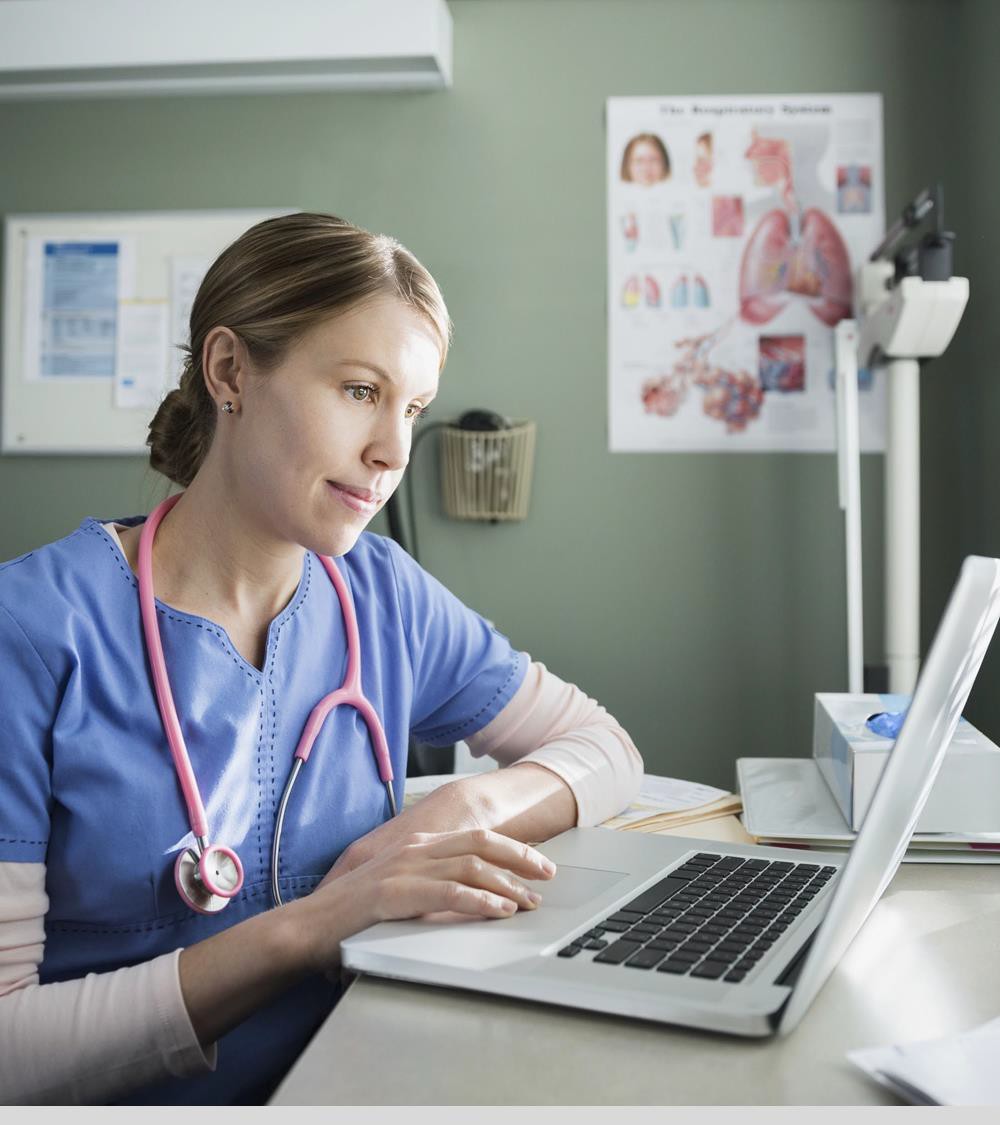 11
©2022 Aetna Inc.
Requesting Prior Authorization
Aetna Better Health of Michigan requires prior authorization for select services, please refer to our PA tool  found on AetnaBetterHealth.com/Michigan  under  Prior Authorization  tab

Submit Prior Authorization (PA)
All Prior Authorization forms must be faxed to 1-866-603-5535 (Medicaid) and 1-844-241-2495 (Duals/MMP Plan).

PA submitted via provider portal website. Provider portal navigation guide is available on our website.

PA request must include the completed authorization form; the supporting documentation, outlined in Information  Required for a Prior Authorization Review, including the signed prescription.

Medical services for the treatment of an emergency condition are permitted to be delivered in or out of network  without obtaining prior authorization.
12
©2022 Aetna Inc.
Timeframes
Aetna Better Health of Michigan clinical staff will review your request for prior authorization for a member and  get back to you according to the following timeframes:

Routine – 14 calendar days upon receipt of request.
Urgent – 72 hours upon receipt of request. An urgent request is appropriate for a non-life-threatening condition,  which, if not treated promptly, will result in a worsened or more complicated patient condition.

We encourage you to call the Prior Authorization department at 1-866-874-2567 for all requests or you can fax all
requests to 1-866-603-5535.
For acute inpatient medical admissions, the initial review is to be completed within 72 hours of Aetna Better Health  of Michigan’s receipt of notification of admission.
The facility providing the inpatient services should notify the Aetna Better Health Prior Authorization department  within twenty-four (24) hours of the member’s placement in inpatient level of care.
13
©2022 Aetna Inc.
Aetna Authorization Tools (PROPAT and EviCore)
PROPAT
Available to providers to determine if PA is required; allows for entry of  up to six Current Procedural Terminology  (CPT) or Healthcare Common Procedure Coding System (HCPCS) codes or a CPT group and select SEARCH.  Search result definitions:
YES - Prior authorization request is required for this service.
NO - Health plan does not require a prior authorization request for this service (PAR Providers Only).
NON-COV - CPT or HCPCS code entered is not a covered benefit by health plan.
INVALID - CPT or HCPCS code entered was invalid, not found.
EXPIRED - CPT or HCPCS code entered is no longer valid for use by health plan providers.
MedicaidPortal.Aetna.com/propat/Default.aspx

EviCore
Healthcare performs utilization management services on behalf of Aetna for Musculoskeletal (pain management) and  Radiology Management (includes advanced imaging such as CT, MRI, MRA, PET scans, and diagnostic OB ultrasounds).
For radiology services, submit your PA request directly to EviCore at www.eviCore.com	or call 1-888-693-3211
or fax 1-844-822-3862.
14
©2022 Aetna Inc.
Provider Appeals Process
What is a Provider Appeal?
A Provider Appeal is a request to review a denied service. Provider can appeal our decision if service was denied or  reduced.

Provider appeals must be received via Fax ,Mail, Email or Secured Web Portal within ninety (90) days of the action  taken by Aetna Better Health of Michigan, giving rise to the appeal. Please refer to Chapter 14 of the Provider Manual for  additional information.
The appeal letter should clearly note you are filing an “Appeal” on the letter.
All documents to support the appeal should be provided, such as a copy of the claim, remittance advice, medical review  sheet, medical records, and other correspondence.
15
©2022 Aetna Inc.
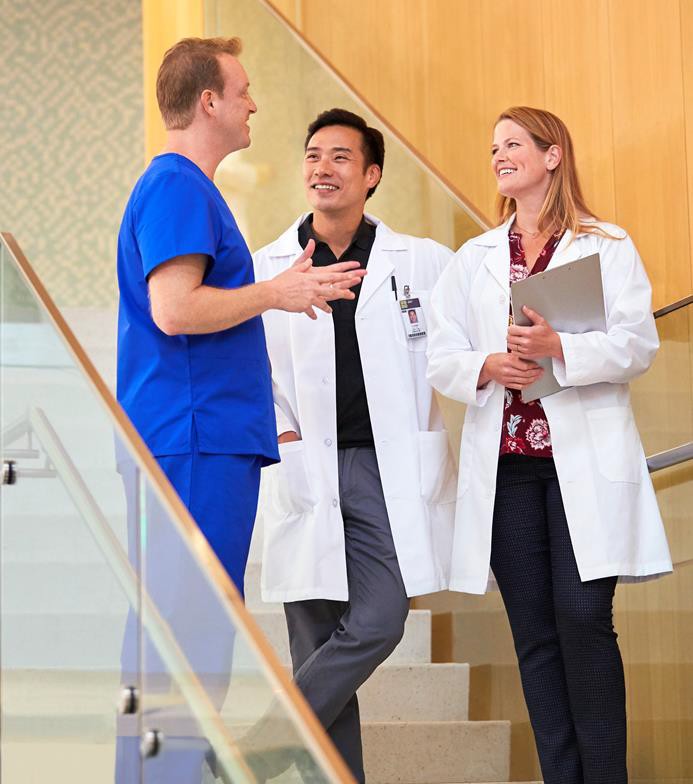 How to submit a Provider Appeal?
Call: 1-866-316-3784 and press * option and follow prompt.
Fax: 1-866-889-7517

Mail: Aetna Better Health of Michigan   Attn: Provider Grievance
          PO Box 81040
         5801 Postal Road 
                 Cleveland, OH  44181-0040
Email: MIAppealsandGrievances@Aetna.com
Provider Portal : AetnaBetterHealth.com/Michigan/providers/portal
                                     Availity.com
What is the Appeal Decision Response Time?

Pre-service Appeals: within 30 calendar days
Post service Appeals: within 45 calendar days
Appeals are reviewed by a physician not involved in original decision and not subordinate to original decision marker
The Appeal decision is the final decision
16
©2022 Aetna Inc.
Member Appeals
What is Member Appeals?
A Member Appeal is a request to review a denied service.  Member can appeal our decision if service was denied or  reduced.

Can Providers file an appeal on member behalf?
Providers can appeal on behalf of Members; However,  Authorized Representative Form would be required.
Please attach AOR Form with Appeal.

Members will receive a copy of the decision letter  directly when providers appeal coverage decisions on  their behalf.

Members enrolled in ABH-MI via Medicaid also have the  right to an Administrative Fair Hearing with the Michigan  Department of Health and Human Services (MDHHS) at  any time. This step should come after First Level Appeal.
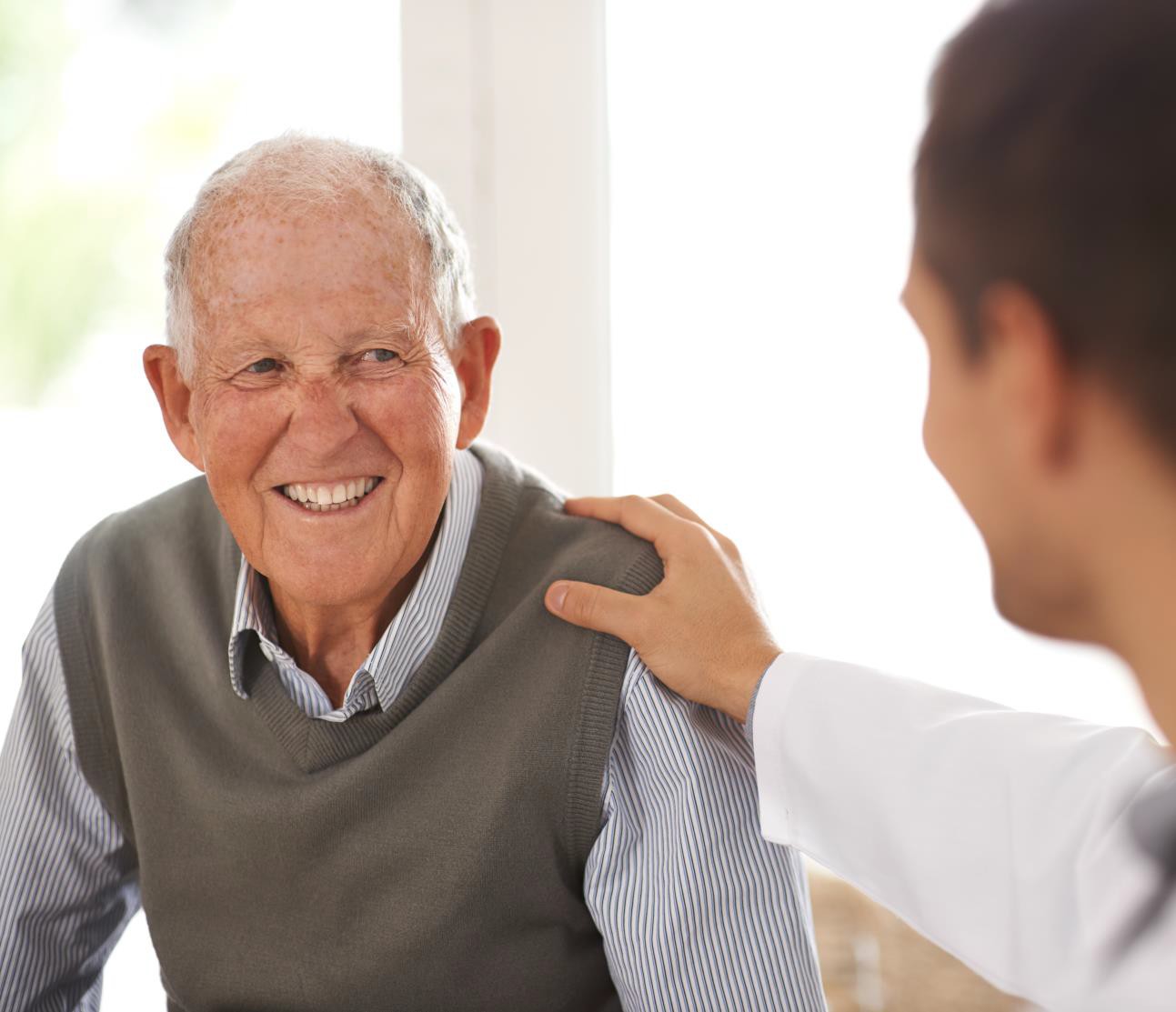 17
©2022 Aetna Inc.
Grievances
Member Grievances

What is a Member grievance?
Member or someone speaking behalf of member expressing
dissatisfaction with member care, service or processes.

For Example: Member disagree with treatment from Dr office or  Member was unable to get transportation.
When should a Member be grievance be filed?

A Member can file a grievance at any time.
What should be included in grievance?

All detailed information.

Who, What, When Where and Why?
When will a Grievance Decision be completed?
Within 90 calendar days from received date.
Provider Grievances

What is a Provider grievance?
Provider expressing dissatisfaction with member
care, service or processes.

For Example:  Provider disagree with TOT for  appeal to process.
When should a Provider be grievance be filed?

A Provider has 90 days from the Notice of Action  to file a Grievance and 90 days to file a Grievance.
When will a Grievance Decision be completed?
Within 45 calendar days from received date.
18
©2022 Aetna Inc.
How to submit a Provider Grievance?
Call: 1-866-316-3784 and press * option and follow prompt.  Fax: 1-866-889-7517
Mail: Aetna Better Health of Michigan  
          Attn: Provider Grievance
          PO Box 81040
         5801 Postal Road 
         Cleveland, OH  44181-0040

Email: MIAppealsandGrievances@Aetna.com

Secure Web Portal:
AetnaBetterHealth.com/Michigan/providers/portal
19
©2022 Aetna Inc.
How to submit a Member Grievance?
By Calling Member Services: 1-866-316-3784
Fax: 1-866-889-7517

Mail: Aetna Better Health of Michigan
Attn: Appeals Coordinator
PO Box 810405801 Postal Rd
Cleveland, OH 44181-0040

In person : Aetna Better Health of Michigan  Attn: Member Grievance
28588 Northwestern Hwy Suite# 380B  Southfield, MI 48034
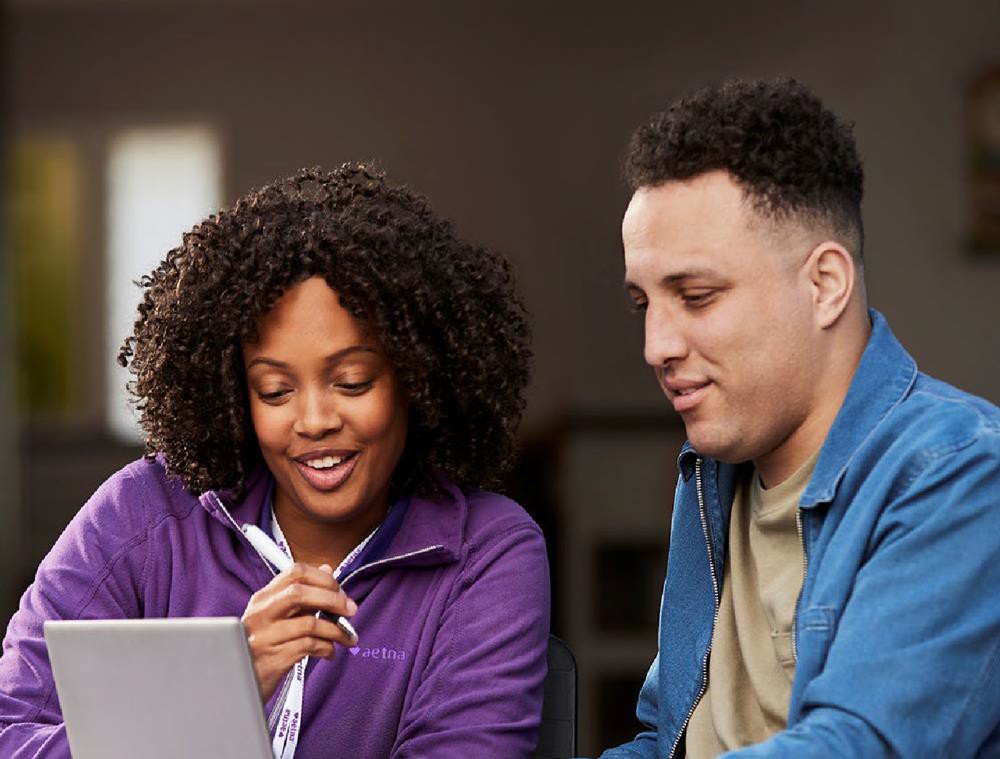 Email: MIAppealsandGrievances@Aetna.com
20
©2022 Aetna Inc.
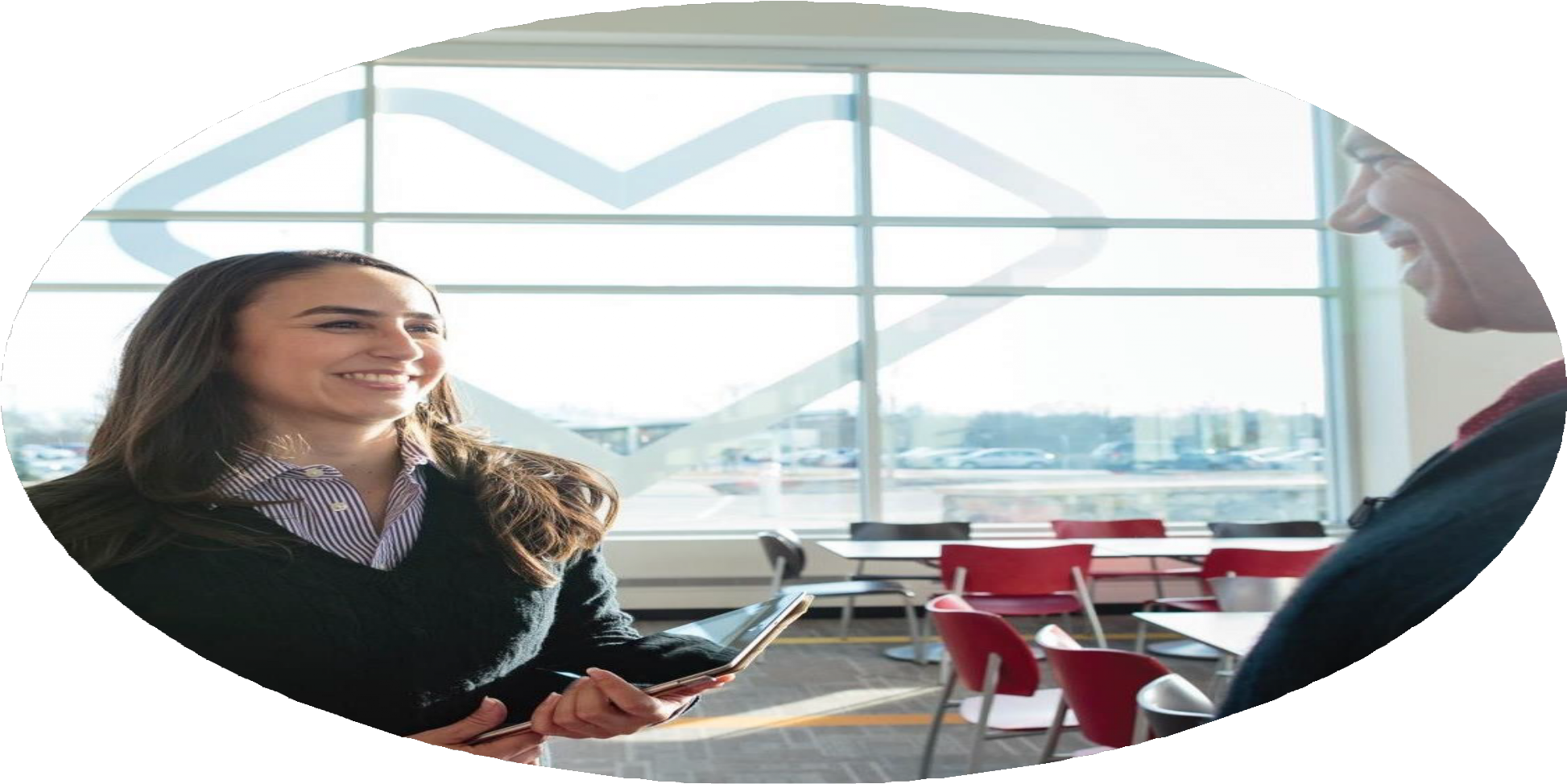 Questions?
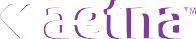 42	©2020 Aetna Inc.